Komoditas dan Valuta Asing
KOMODITAS
KOmoDITAS
Dasar-dasar Perdagangan Komoditi
Sejarah dan pasar/bursa perdagangan komoditi
Komoditi Investasi Paling Prospektif
Konsepsi yang keliru, investasi paling prospektif, kelebihan investasi
Tantangan Investasi
Risiko yang ada dalam perdagangan komoditi
Dasar-dasarPerdagangan Komoditi
Sejarah
Bursa Berjangka Jakarta (BBJ) resmi mendapatkan izin dari Bappeti 21 November 2000
kopi robusta dan olein (15 Desember 2000)
Emas (1 Februari 2002)
Pasar/ Bursa Perdagangan Komoditi
Bursa atau exchange ialah pasar tempat bertemunya pembeli dan penjual untuk melakukan transaksi yang dilengkapi dengan seperangkat peraturan yang harus dipatuhi oleh semua pihak terkait.
Jenis komoditi yang ditransaksikan pada bursa komoditi terbagi dalam 2 jenis:
Hard commodity, hasil pertambangan seperti emas, perak, nikel, timah, dan lain-lain.
Soft commodity, hasil perkebunan/ pertanian seperti kopi, karet, kacang, dan lain-lain.
4
Komoditi Investasi Paling Prospektif
Pada tahun 2004 Yale School of Management Centre for International Finance menghasilkan penelitian yang diberi judul Kenyataan dan Fantasi di dalam Komoditi Barjangka yang menyimpulkan:
Sejak tahun 1959, komoditi berjangka memberikan pendapatan tahunan melebihi saham dan obligasi.
Selama tahun 1970-an, keuntungan komoditi berjangka di atas saham, selama tahun 1980 terjadi “korelasi negatif” antara saham dan komoditi.
Pendapat dari komoditi sangat berkaitan secara positif dengan inflasi.
Pendapatan yang diperoleh dari investasi pada komoditi berjangka tiga kali lipat dari pendapatan saham pada perusahaan yang memproduksi komoditi yang sama.
Investasi pada komoditi lebih aman dibandingkan dengan investasi di saham. Komoditi sedang dan akan terus mengalami kenaikan jangka panjang atau disebut sebagai Long Term Bullish Market Trend.
5
Komoditi Investasi Paling Prospektif
Terdapat banyak kelebihan dari investasi komoditi dibanding dengan bursa lainnya.
Komoditi bergerak mengikuti musim jenis tanaman.
Lebih mudah memahami/mengerti untuk memprediksi harga yang akan berlaku pada waktu mendatang.
Pergerakan harga komoiti tidak terlalu terpengaruh kondisi nilai perbandingan mata uang asing (valas)
Komoditi dikontrol oleh kekuatan supplay dan demand, tidak demikian yang terjadi pada bursa jenis lain.
Komoditi lebih cenderung bergerak sendiri berdasarkan supplai dan demand dari komoditi tersebut dalam jangka waktu tertentu, sedangkan bursa lain lebih bersifat kelompok.
Bursa komoditi terus berlangsung karena sangat penting untuk kehidupan manusia.
Permintaan terhadap komoditi selalu ada sedangan bursa jenis lain tidaklah demikian.
Setiap tahun komoditi tidak berubah, ataupun jika bertambah, sedikit sekali (sangat jarang) sedangkan di bursa jenis lain perputarannya sangatlah cepat.
6
Tantangan Investasi
Risiko Utama Investasi Komoditas: Margin Call
Investasi komoditas atau dikenal dengan sebutan “futures” memungkinkan trader mengendalikan nilai pasar lebih besar dari modal yang dimiliki sesungguhnya.
Margin secara sederhana dapat diartikan sebagai “pinjaman modal” sehingga dengan modal yang lebih banyak maka profit yang diraih juga lebih banyak. Namun jangan lupa, kalau posisi berlawanan maka kerugiannya juga menjadi lebih besar dari yang sebenarnya.
Risiko Geopolitik
Risiko Spekulasi
7
Valuta Asing
Pengertian Valuta Asing
Valuta Asing adalah mata uang yang dipakai sebagai alat transaksi yang berbentuk mata uang dari Negara lain. Valuta asing tersebut dapat berbentuk kertas dan koin dan umumnya memiliki nilai fluktuatif di pasaran. Fluktuatif terjadi disebabkan oleh berbagai faktor yang mendorong menguat dan melemahnya nilai tukar mata uang Negara yang bersangkutan.
Risiko valuta asing disebabkan oleh perubahan kurs valas asing di pasaran yang tidak sesuai lagi dengan yang diharapkan, terutama pada saat dikonversikan dengan mata uang domestik. “Tiap hari tingkat kurs mata uang berfluktuasi di pasar pertukaran mata uang dunia”. (Gerald J.Thuesen dan W.J. Fabricky)
Pelaku Valuta Asing
Dunia Usaha
Bank Sentral
Perusahaan Manajemen Investasi
Pialang Valuta Asing
Fungsi Valuta Asing
Alat Tukar Internasional
Alat Pengendali Kurs
Alat Pembayaran Internasional
Alat Untuk Mempermudah Perdagangan Internasional
Jenis Valuta Asing
Valuta asing fisik
Valuta asing non fisik
Pasar Valuta Asing
Pasar valas (valuta asing) adalah suatu mekanisme di mana orang mentransfer daya beli antarnegara, memperoleh atau menyediakan kredit untuk transaksi perdagangan internasional dan meminimalkan kemungkinan risiko kerugian akibat terjadinya fluktuasi kurs mata uang
Fungsi Pasar Valuta Asing
Transfer daya beli (transfer of purchasing power): Sangat diperlukan terutama dalam perdagangan internasional dan transaksi modal yang biasanya melibatkan pihak-pihak yang tinggal di negara yang memiliki mata uang yang berbeda.
Penyediaan kredit; Pengiriman barang antarnegara dalam perdagangan internasional membutuhkan waktu. Oleh karena itu, harus ada suatu cara untuk membiayai barang-barang dalam perjalanan pengiriman barang termasuk setelah barang sampai ke tempat tujuan yang biasanya memerlukan beberapa waktu untuk kemudian dijual kepada pembeli.
Mengurangi risiko valuta asing: Importir mengharapkan memperoleh keuntungan dalam usaha perdagangan. Dalam kondisi normal dari kemungkinan risiko yang tidak diperkirakan, misalnya terjadi perubahan kurs yang tibatiba sehingga mempengaruhi besarnya keuntungan yang telah diperkirakan.
Peluang Investasi pada instrument Valuta Asing
Peluang yang didapat saat berinvestasi valas adalah mendapat keuntungan yang signifikan tidak hanya setiap bulan tapi setiap hari.
Peluang jangka pendek, contoh jika saat dolar AS melemah maka investor akan membeli dolar, dan jika saat dolar AS melesat , seperti saat ini maka investor akan menjual di pasar.
Peluang jangka panjang, contoh investor membeli dolas AS untuk menyekolahkan anaknya atau keluarganya ke luar negeri
Krn fluktuatif cepet. Jdnya bisa berubah setiap saat.
Menghindari Risiko Valuta Asing
Menerapkan Accounting / translation exposure
Menerapkan Transaction exposure 
Menerapkan economic exposure (operating/competitive exposure)
Tantangan Investasi pada instrument Valuta Asing
Harus mengetahui berita terkini tentang ekonomi global
Transaksi Valas harus mengikuti jam kerja Negara bersangkutan
Investor harus memahami perekonomian Negara
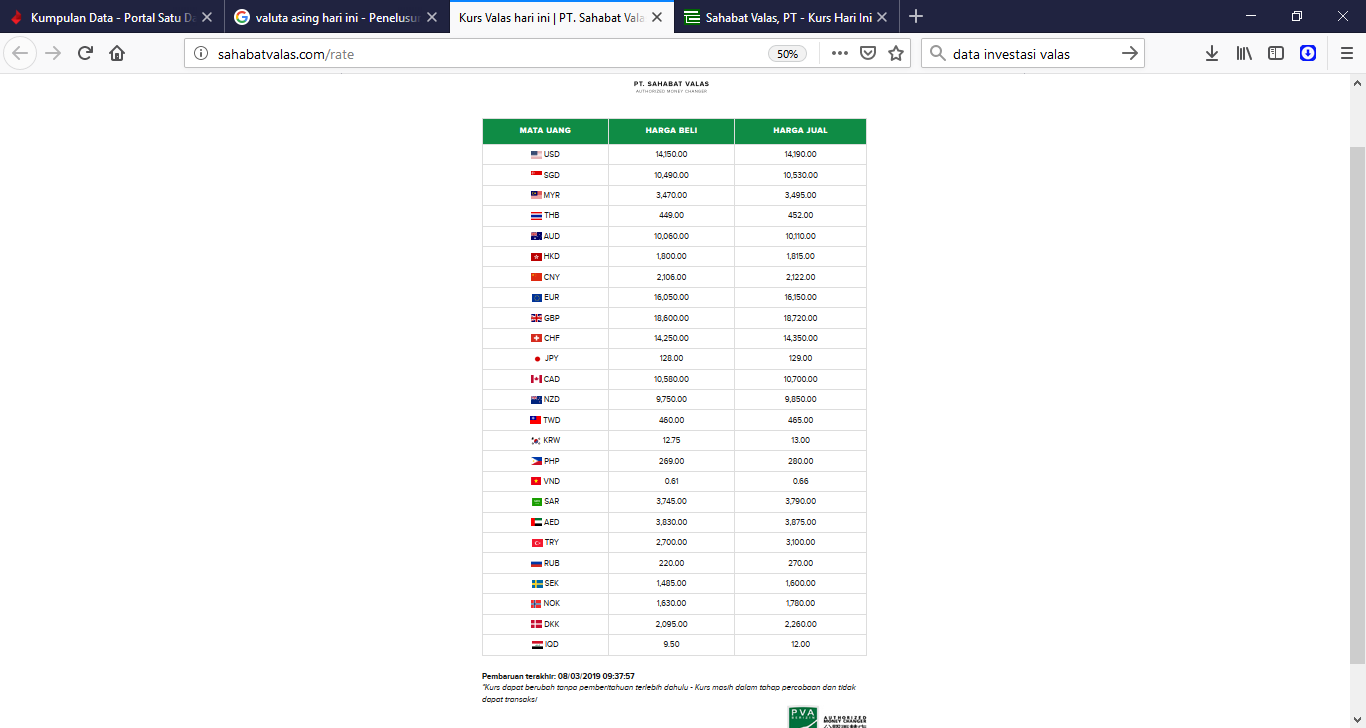 Contoh Transaksi Valuta Asing
Seorang trader valas memprediksi bahwa Euro akan mengalami depresiasi terhadap USD 
	Awal  Eur/USD: 1.3100-1.3105
	Prediksi Eur/USD : 1.3000-1.3005
Ternyata perkiraan trader tersebut benar EUR terdepresiasi. Selanjutnya nasabah membeli Euro seharga 1.3005 artinya trader mendapatkan keuntungan sebesar 0.0095 USD
Contoh 2
Seorang trader valas memprediksi bahwa Euro akan mengalami apresiasi terhadap USD 
	Awal  Eur/USD: 1.3000-1.3005
	Prediksi Eur/USD : 1.3100-1.3105
trader tersebut kemudian membeli Euro yang ia miliki dengan harga 1.3005 dan  
Ternyata perkiraan trader tersebut benar EUR terapresiasi. Selanjutnya nasabah menjual Euro seharga 1.3100 artinya trader mendapatkan keuntungan sebesar 0.095 USD